7 кольорів щастя
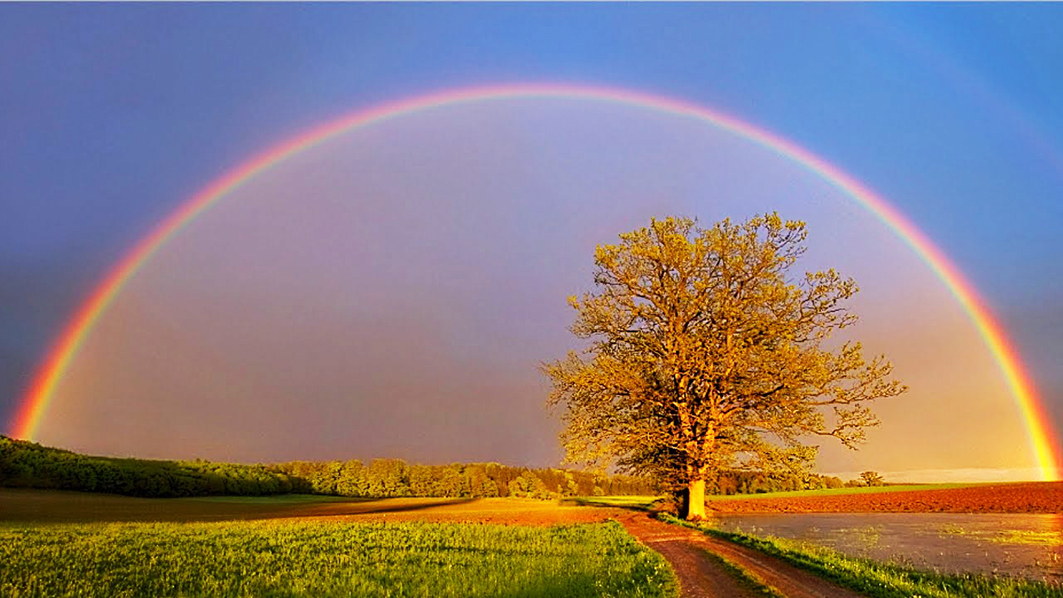 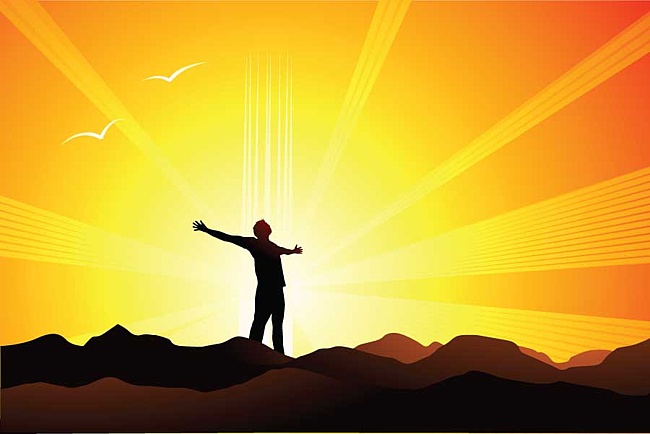 Найщасливіша та людина, яка потрібна всім!
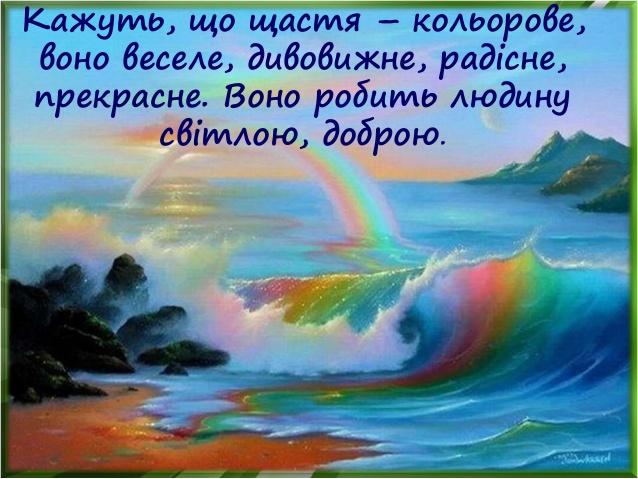 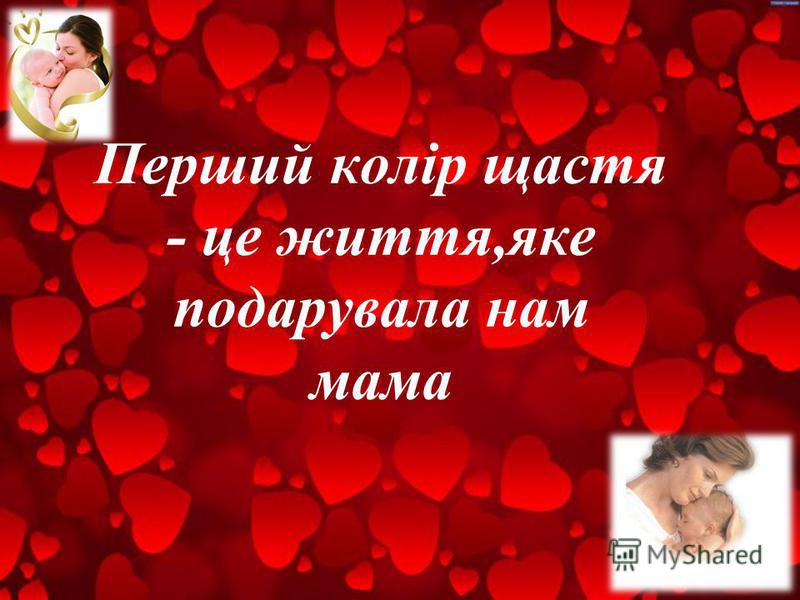 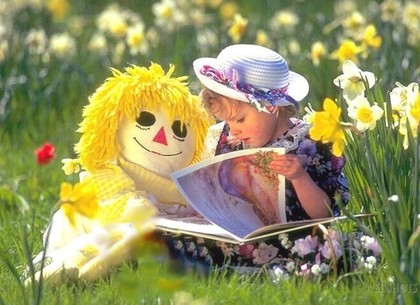 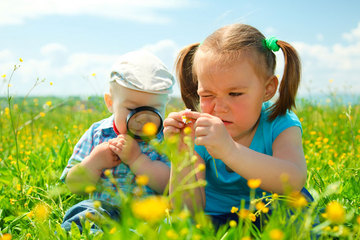 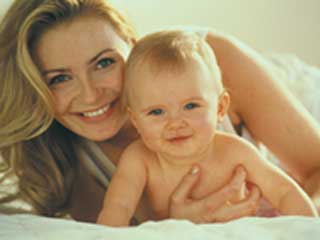 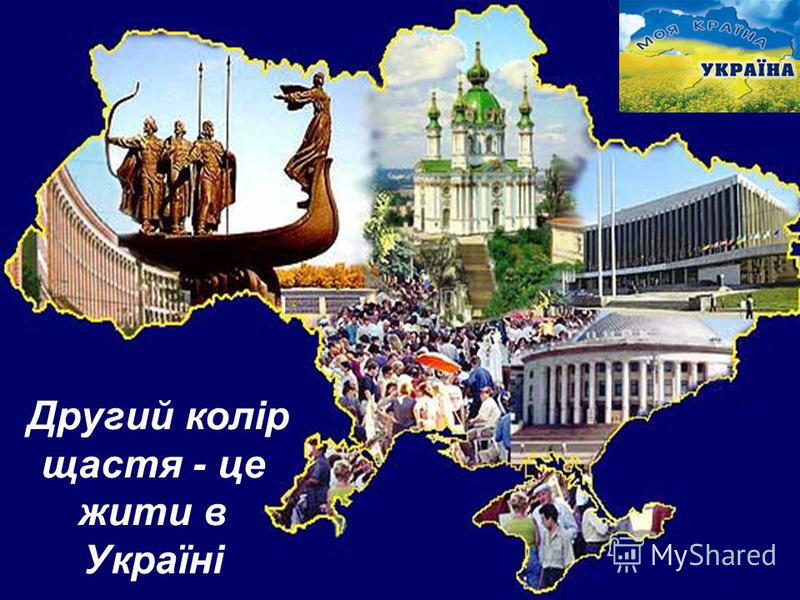 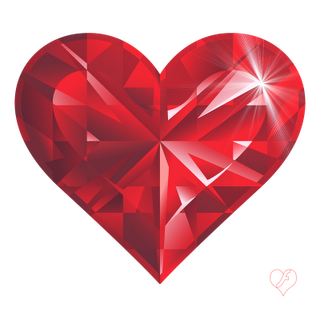 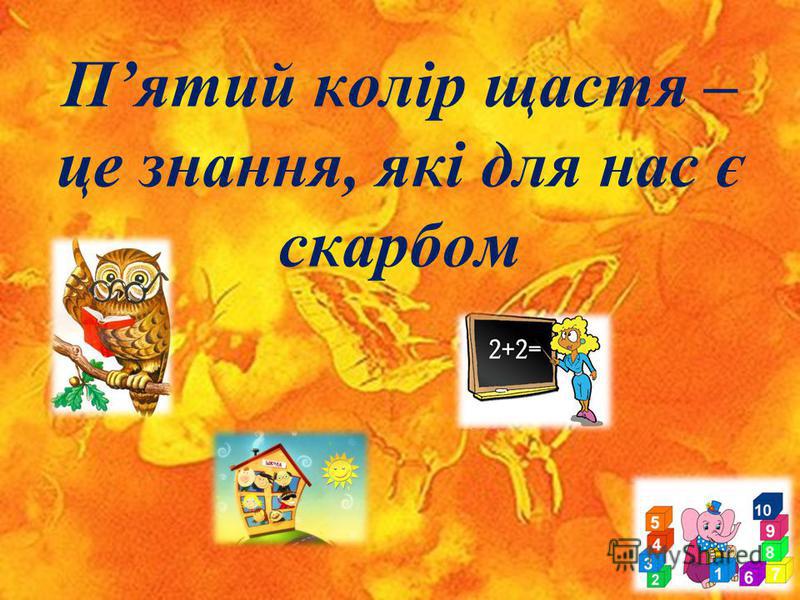 Третій
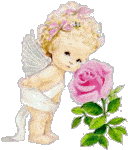 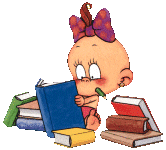 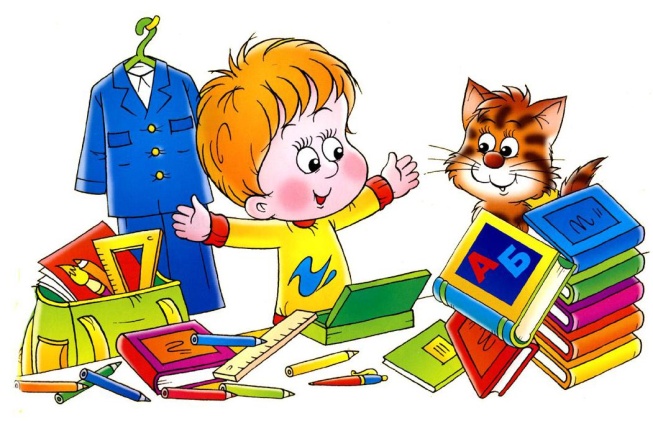 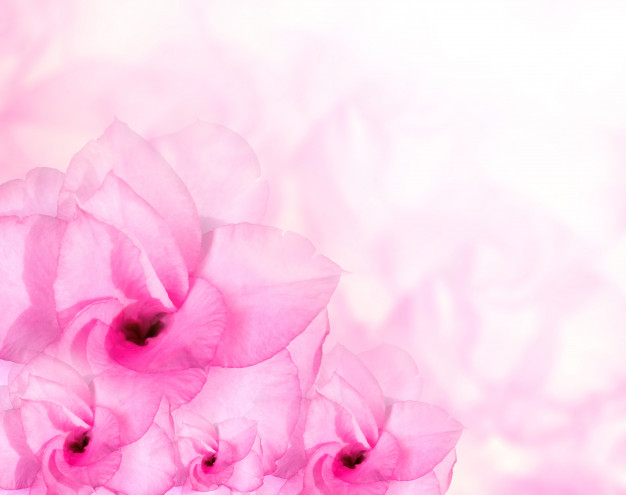 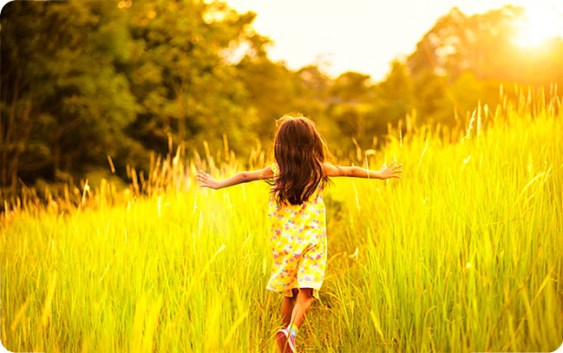 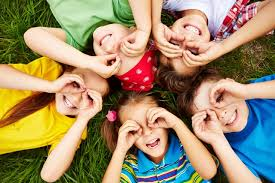 Четвертий колір – це щастя дарувати радість іншим
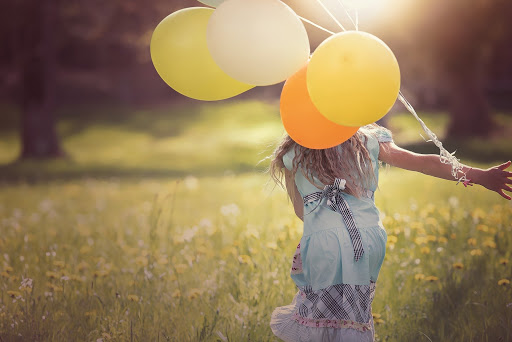 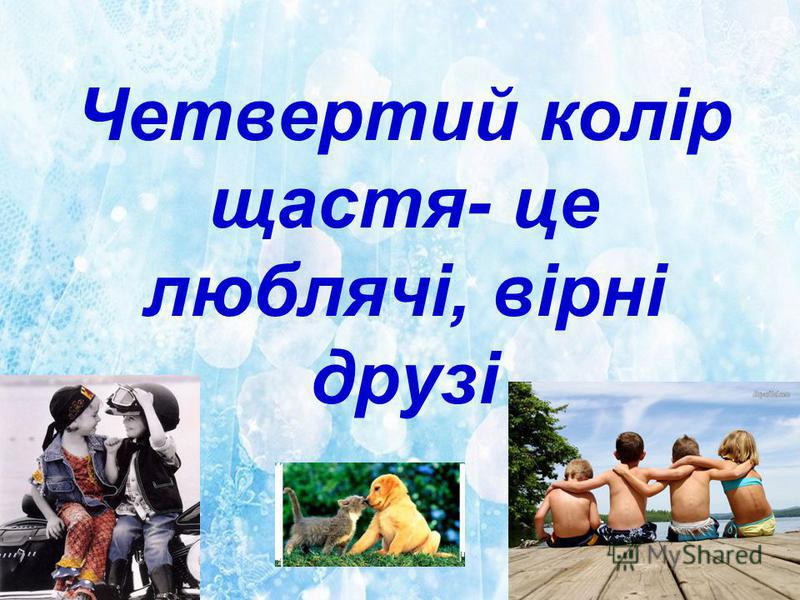 П’ятий колір
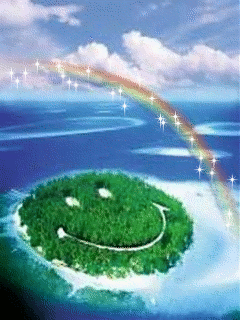 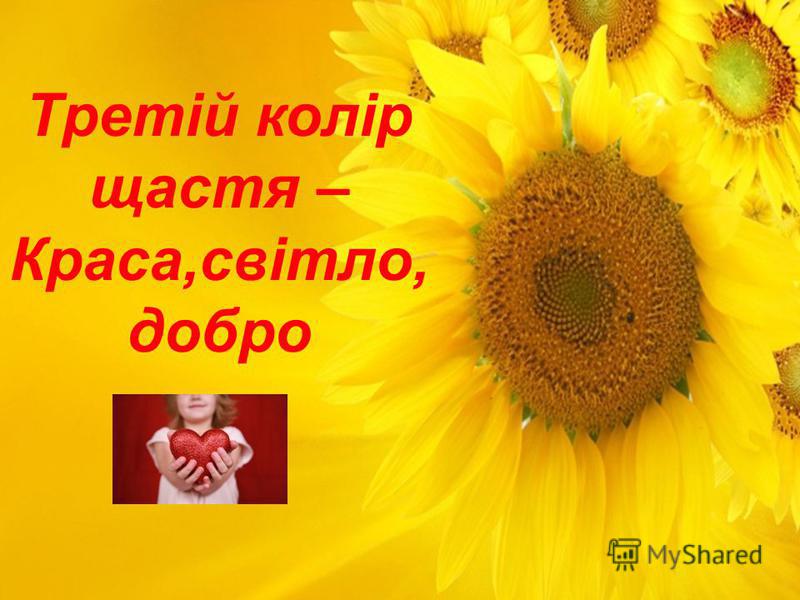 Шостий колір
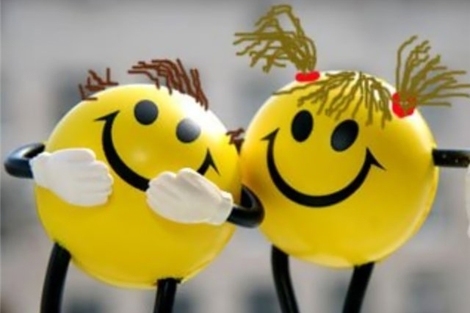 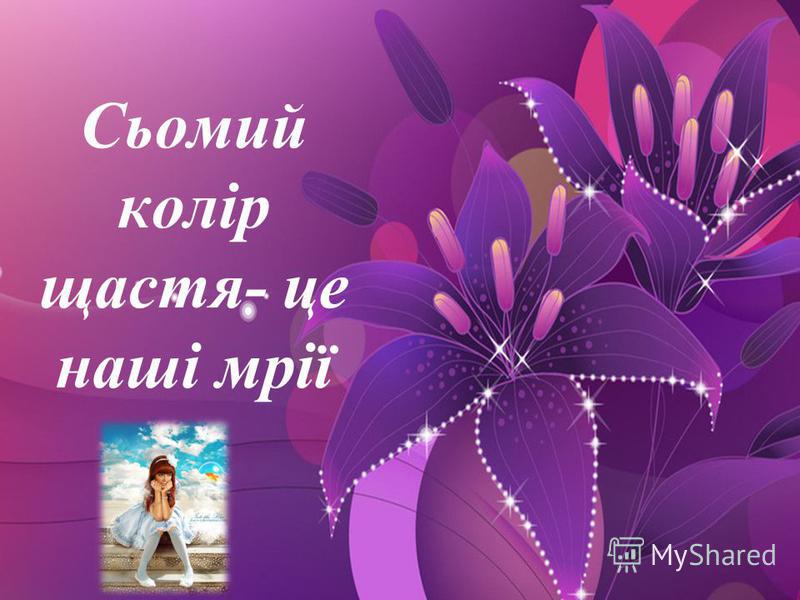 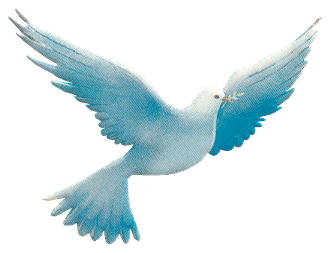 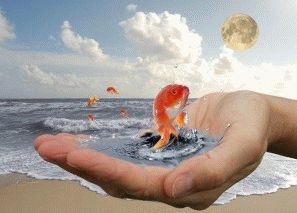 « Що таке щастя?
Щастя – це вічна дорога земна, 
Щастя – це літо, зима і весна, 
Щастя – це сонце, злива і сніг,
 Щастя – це пісню ділити на всіх, 
Щастя – це віра в добро і любов, 
Щастя – це музика вільних дібров,
 Щастя – це друзі і рідний твій дім. 
Щастя – це світ, подарований всім.
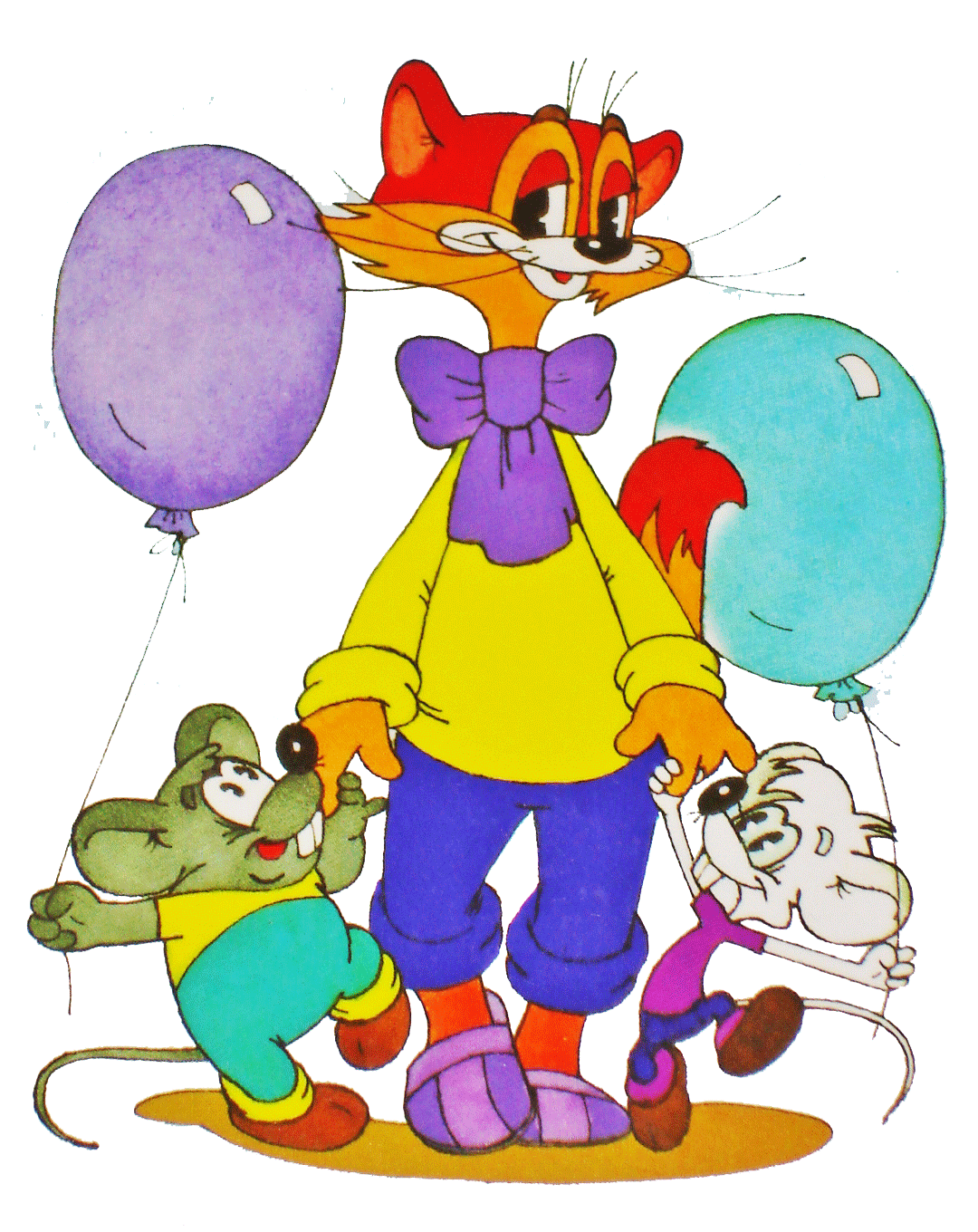 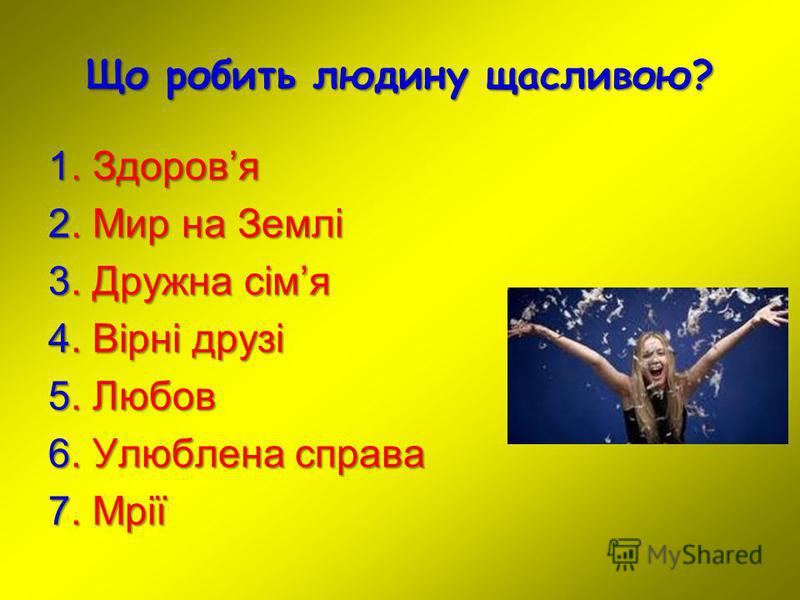 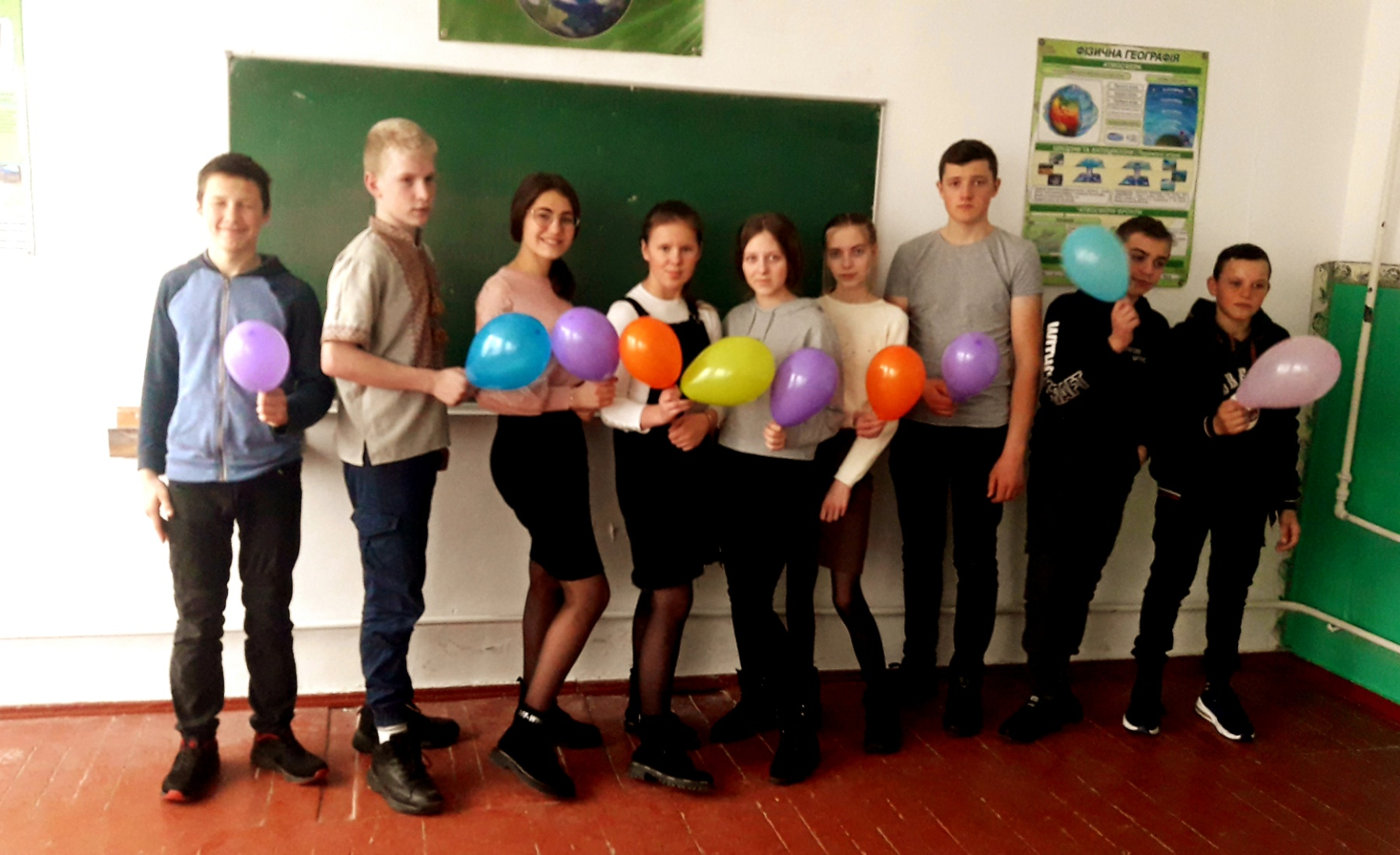 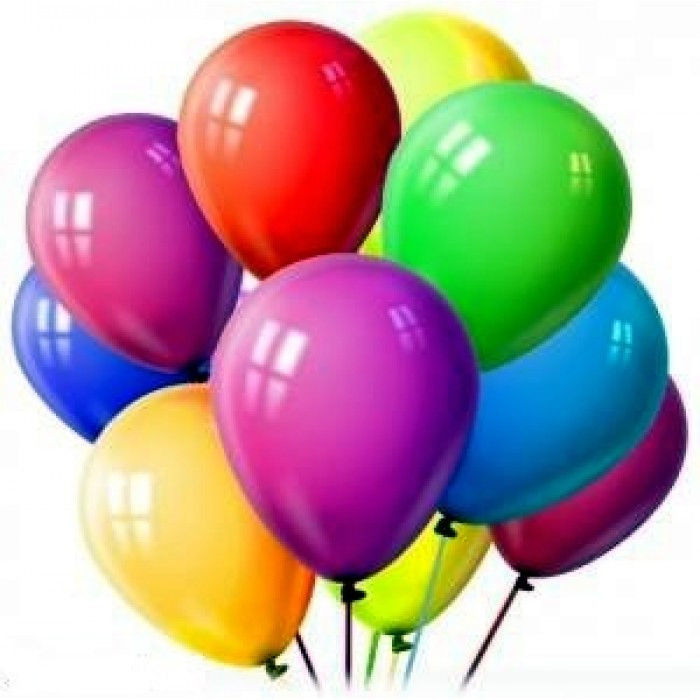 Життя неповторне, тому необхідно цінувати кожен день, кожну мить, кожну хвилинку.
Щастя завжди поруч!!!